GHG-CCI
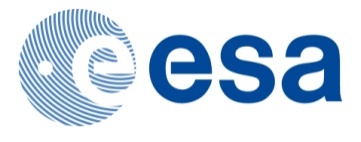 The GHG-CCI project of ESA’s Climate Change Initiative: Overview and Status
CCI Integration Meeting, ECMWF, 14-16 March 2011
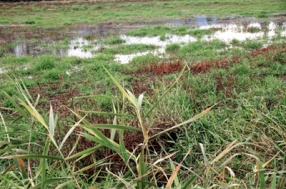 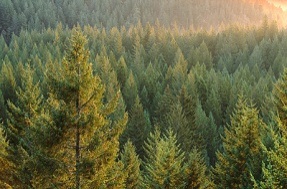 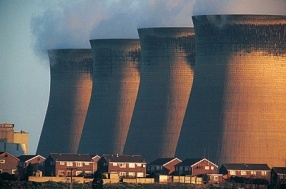 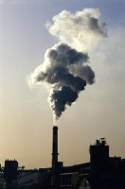 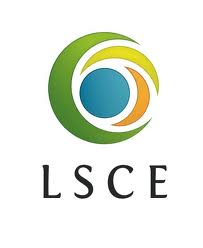 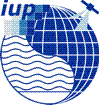 Michael Buchwitz,
Institute of Environmental Physics (IUP), 
University of Bremen, Bremen, Germany

and the GHG-CCI team
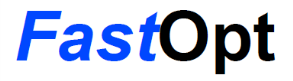 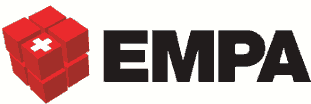 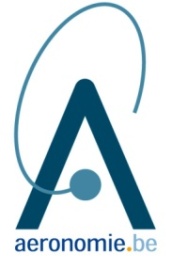 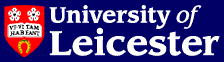 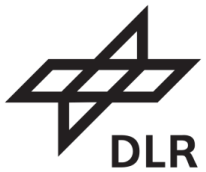 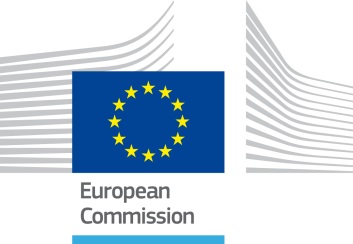 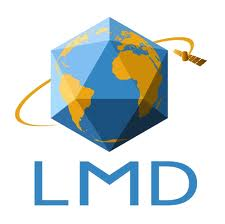 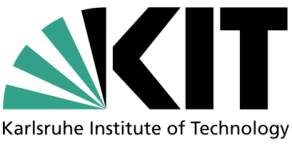 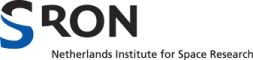 1
ESA Climate Change Initiative (CCI)
to generate Essential Climate Variables (ECVs)
www.esa-ghg-cci.org/
ESA Programme led by Mark Doherty
 GHG-CCI: TO C. Zehner


Currently 13 ECV projects:
 Aerosol-CCI
 Cloud-CCI
 Fire-CCI
 GHG-CCI - CO2 & CH4
 Glaciers-CCI
 LandCover-CCI
 OceanColour-CCI
 Ozone-CCI
 SeaLevel-CCI
 SST-CCI 
 SoilMoisture-CCI
 SeaIce-CCI
 IceSheets-CCI

+ CMUG (Climate Modelling User Group)
  Lead: Roger Saunders (UK Met Office)
  Hadley Centre, ECMWF, MPI-Meteorology,    Météo France
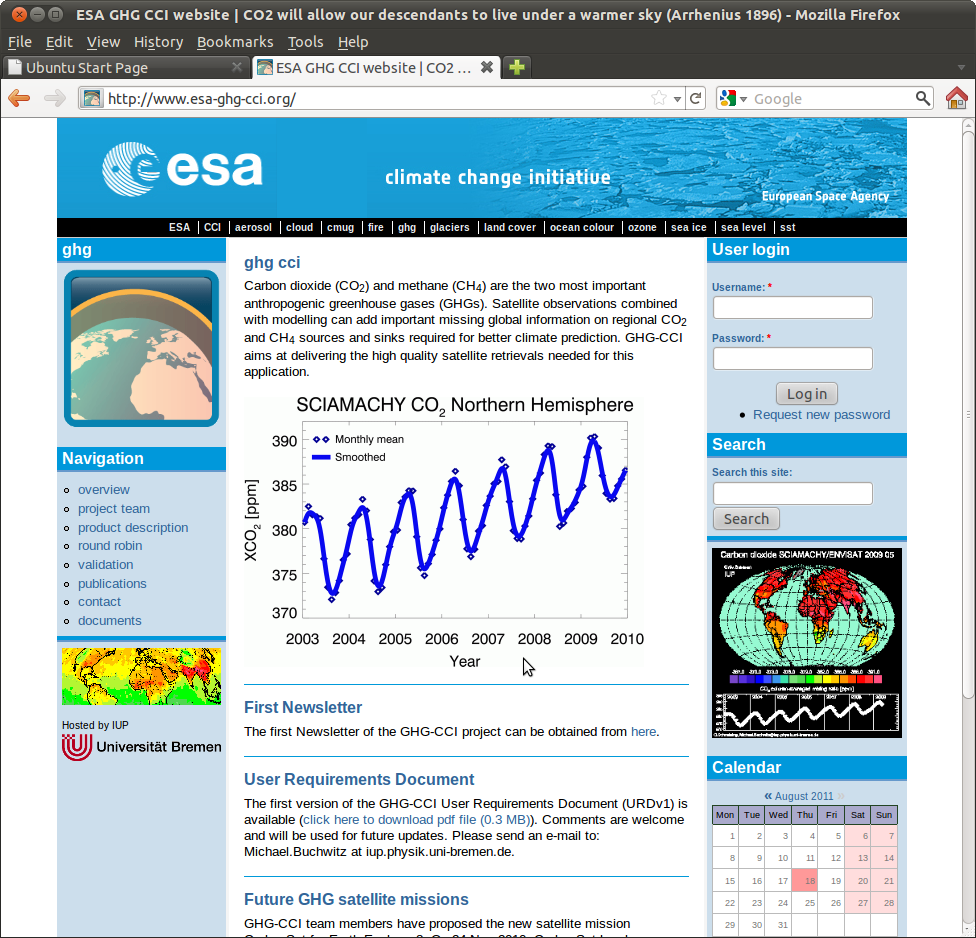 2
First CCI overview paper
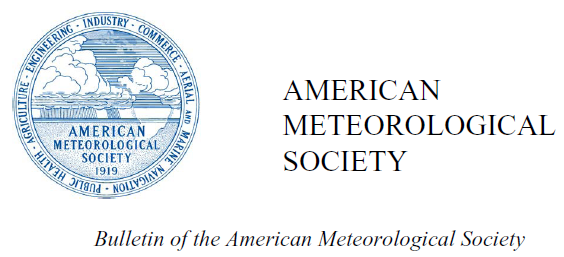 Hollmann et al., BAMS, 2013
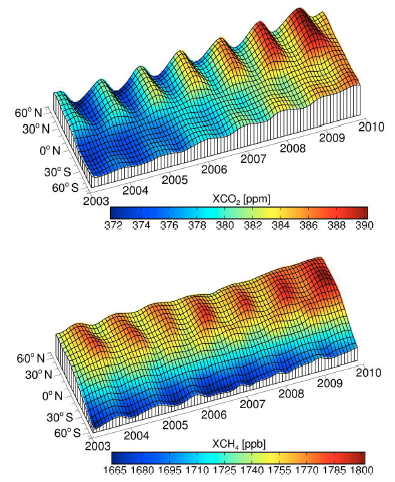 SCIAMACHY/WFMD XCO2
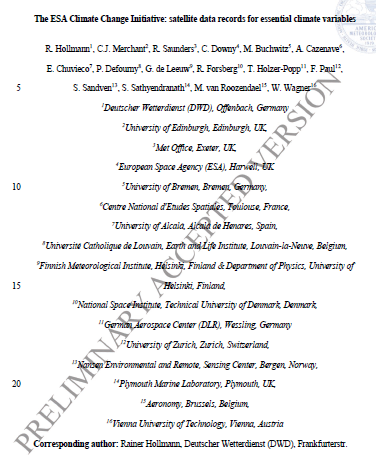 SCIAMACHY/WFMD XCH4
3
ECV GHG ?
CO2 and CH4 are the two most important anthropogenic greenhouse gases and increasing concentrations result in global warming.
Reliable climate prediction requires a good understanding of the natural and anthropogenic (surface) sources and sinks of CO2 and CH4. 

Important questions are, for example

 Where are they ?
 How strong are they ?
 How do they respond to a changing climate ?

A better understanding requires appropriate global observations and (inverse) modelling.
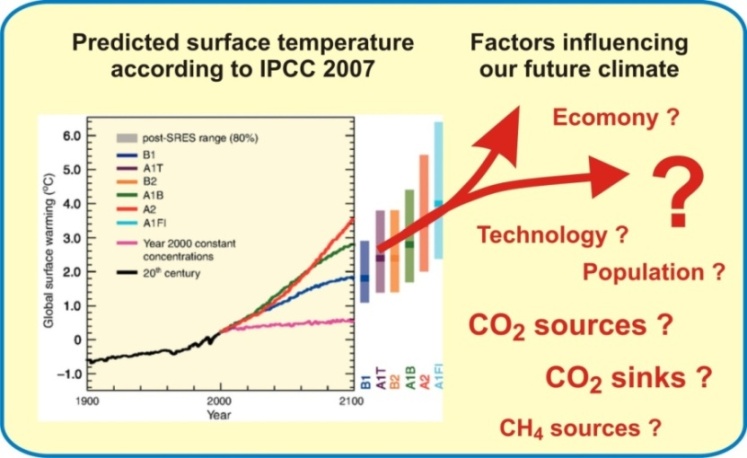 ECV GHG (GCOS-154*)): 
“Retrievals of greenhouse gases, such as CO2 and CH4, of sufficient quality to estimate regional sources and sinks.”
*) „SYSTEMATIC OBSERVATION REQUIREMENTS FOR SATELLITE-BASED DATA PRODUCTS FOR CLIMATE“
4
How to achieve this ?
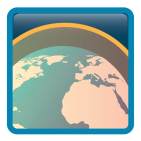 Calibration (L 0-1)
Global satellite observations
Upper layer 
CO2 & CH4
Calibrated radiances
Global information on near-surface CO2 & CH4
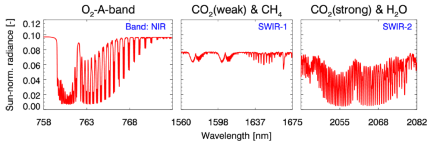 SCIAMACHY/ENVISAT
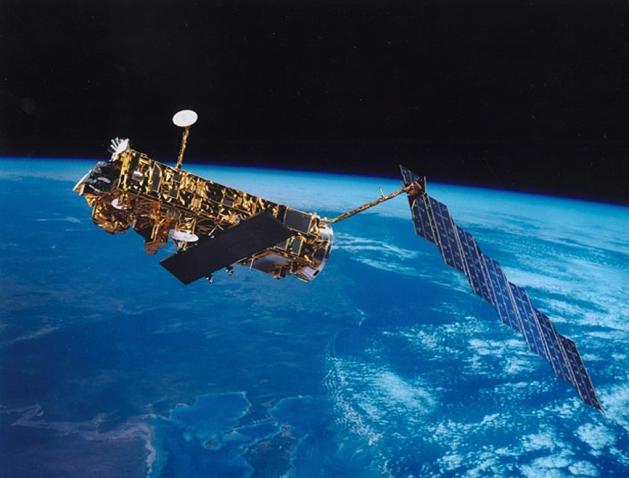 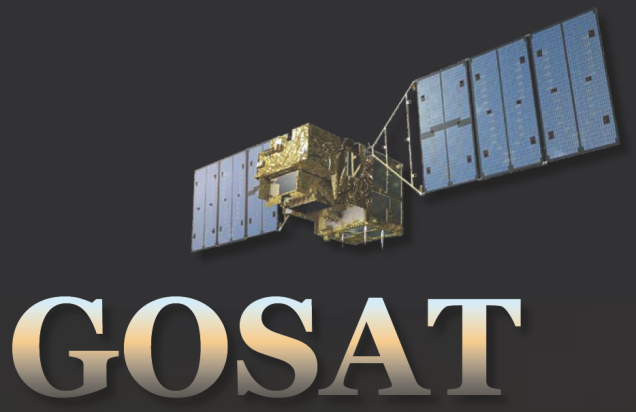 TANSO/GOSAT
IASI, 
MIPAS,
SCIA/occ,
AIRS,
ACE-FTS,
 …
Retrieval
(L 1-2)
Atmospheric GHG
distributions
Global observations
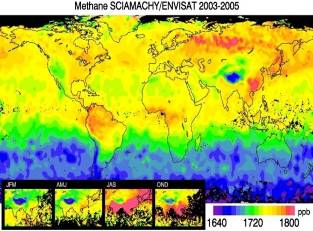 Reference observations
Validation
?
CO2
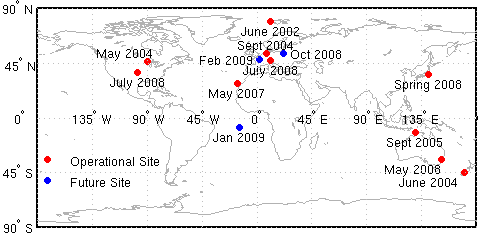 CH4
CO2
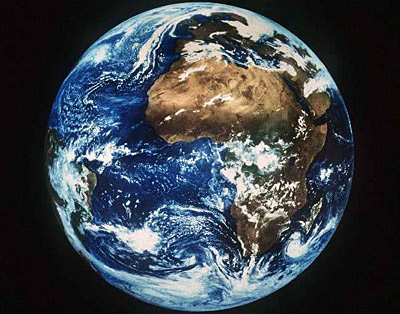 ?
Inverse modelling
(L 2-4)
Improved information on 
GHG sources & sinks
CH4
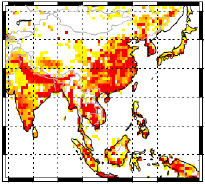 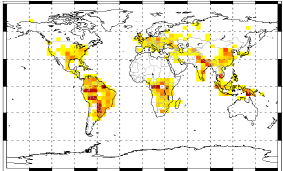 5
GHG-CCI Project Team
Management  Team
M. Buchwitz (IUP, Science Leader) 
H. Bösch (Univ.Leicester, Project Manager) 
M. Reuter (IUP, Deputy PM)
O. Hasekamp (SRON)
J. Notholt (IUP-V, Validation Lead)
F. Chevallier (LSCE, CRG Lead)
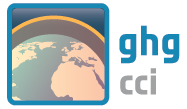 Science Leader
M. Buchwitz (IUP)
EO Science Team 
(EOST)
Project Manager
H. Bösch (Univ.Leicester)
Deputy: M. Reuter (IUP)
EOST1: SCIAMACHY & GOSAT 
Lead: M. Buchwitz, IUP
IUP, Univ.Leicester, SRON

EOST2: TIR (IASI, MIPAS, … )
Lead: C. Crevoisier, LMD
LMD, KIT, IUP

VALT: Validation 
Lead: J. Notholt, IUP
IUP, KIT, BIRA, EMPA
Climate Research Group (CRG)
Lead: F. Chevallier, LSCE
System Engineering Team (SET)
Lead: 
G. Lichtenberg, DLR
LSCE, JRC, FastOpt
DLR
6
User Requirements
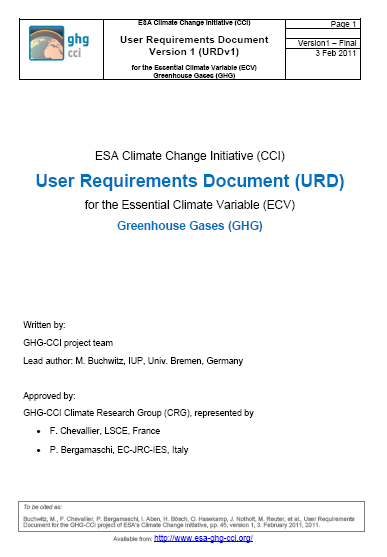 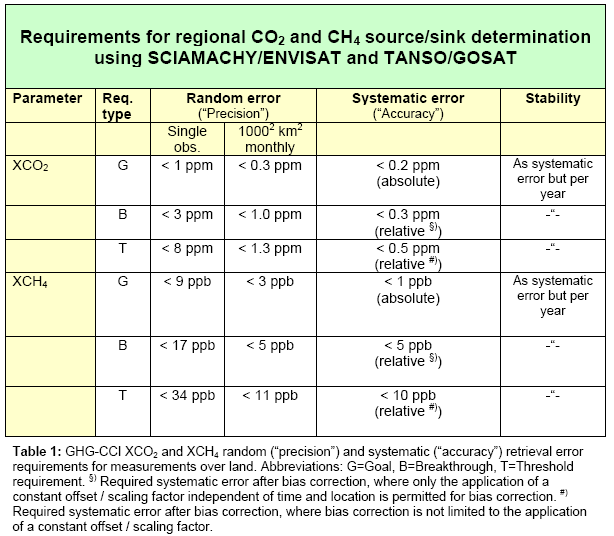 ~0.12%
Available on 
http://www.esa-ghg-cci.org/
~0.5%
7
GHG-CCI Phase 1 Schedule
1 Sep 2011
1 Sep 2012
1 Sep 2010
Now
Several cycles: 
(Re)processing  - analysis - improvements
Round Robin
Final assessment & decision
Selected
algorithms
CRDP generation
CRDP = Climate Research Data Package
CRDP
CRDP validation
PVIR = Product Validation and Intercomparison Report
PVIR
CRDP user assessment
CAR = Climate Assessment Report
CAR
8
Algorithms & Products 
compared during Round Robin (RR)
For comparison
GHG-CCI ECV Core Algos. (ECAs)
Core
Products
Additional Constraints Algorithms (ACAs) / data products: 
	LMD: AIRS CO2, IASI CO2&CH4, ACE-FTS CO2, …, 
	KIT: MIPAS CH4, IUP: SCIAMACHY/solar-occultation CH4 & CO2, … 
FCDR: DLR: SCIA L1 (in coop. with SQWG), JAXA: GOSAT L1, …
9
GHG-CCI Round Robin: 
Validation Results
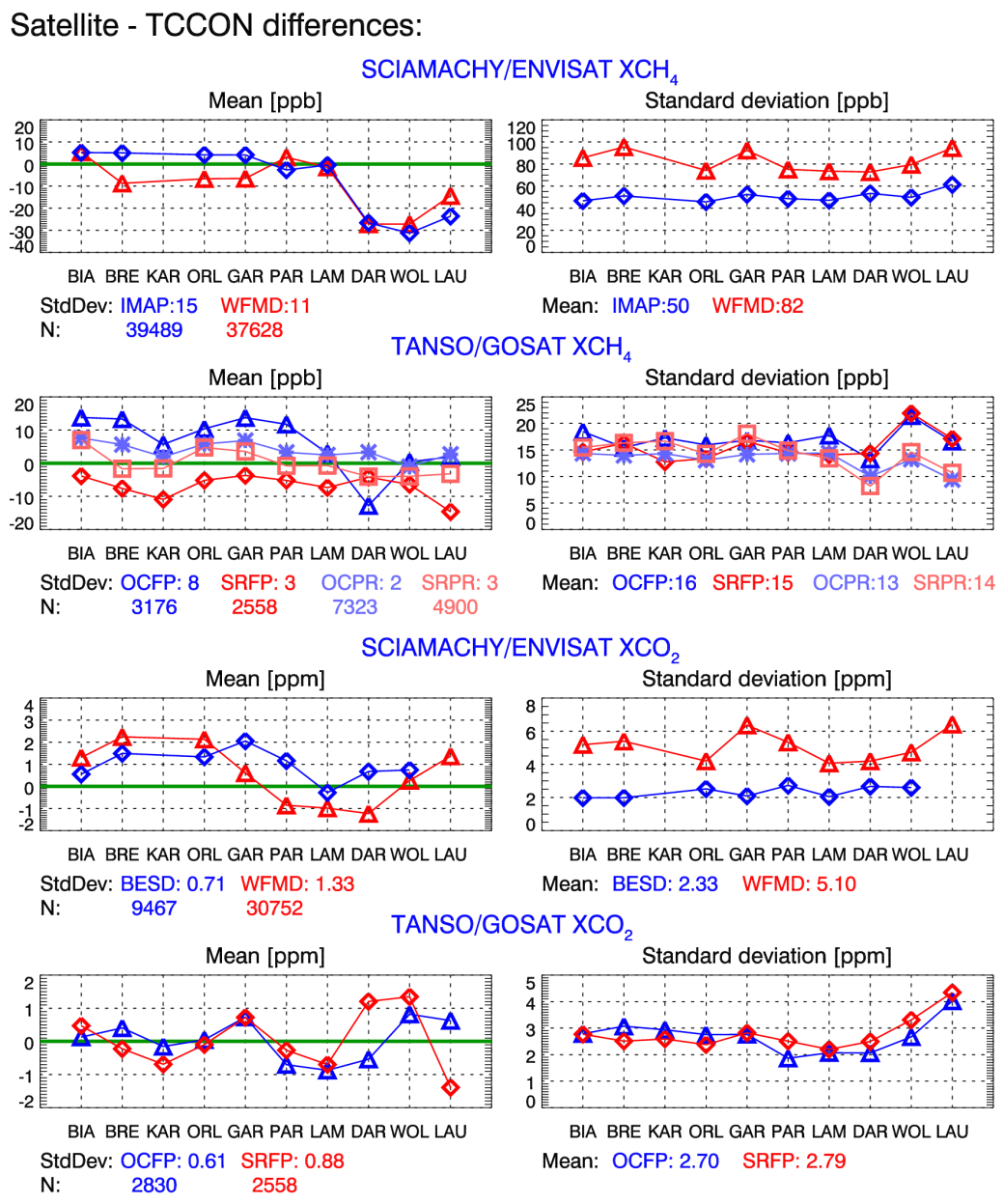 Round Robin Validation @ TCCON sites:

Key results:

SCIAMACHY XCH4:
Both algorithms similar biases & scatter for 2003-2005
Up to 30 ppb biases at SH sites !?
After 2005 (instrument degradation) IMAP lower scatter

GOSAT XCH4:
All 4 similar  (but OCFP largest biases)
GOSAT has better precision for single obs. than SCIA (but SCIA has much more data) 

SCIAMACHY XCO2:
BESD has better precision and accuracy than WFMD (but WFMD x4 more data)
SCIA/BESD same precision and accuracy than GOSAT (but more data)

GOSAT XCO2:
Both algorithms similar
Buchwitz et al., RSE (accepted), 2013
10
GHG-CCI: Key performance estimates (status @ end of Round Robin)
GHG-CCI ECV Core Data Products: Estimated data quality #)
#) Typical values obtained using different methods mainly based on comparisons with TCCON (esp. rel. accuracy not fully representative for all conditions). From: GHG-CCI Algorithm Selection Report (ASR, http://www.esa-ghg-cci.org/)
11
Ensemble algorithm ”EMMA”
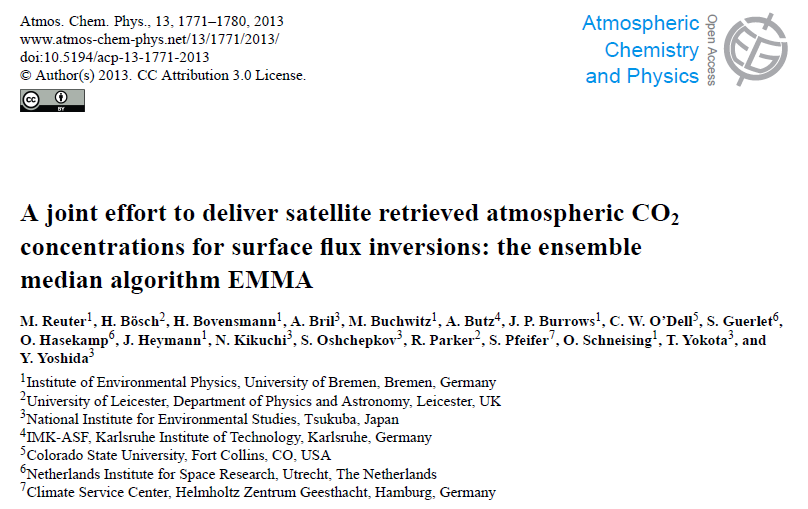 A „comparison tool“ for global satellite XCO2 (truth = unknown !?)

A new „robust“ Level 2 product based on „merging“ individual XCO2 products
removal of outliers
realistic error estimates from ensemble spread
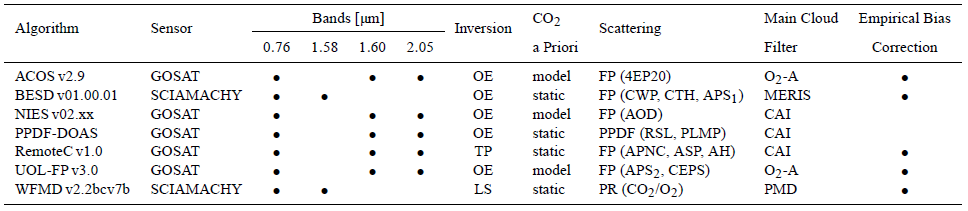 12
Reuter et al., ACP, 2013
GHG-CCI: Status overview & CRDP
GHG-CCI Phase 1:
Round Robin finished (as planned Aug 2012)
CRDP generation finished (as planned Feb 2013)
Ongoing: 
CRDP validation & user assessment
Afterwards CRDP will be publicly available (plan: Sept 2013)
Available already now on request
http://www.esa-ghg-cci.org/?q=node/84
Climate Research 
Data Package (CRDP)
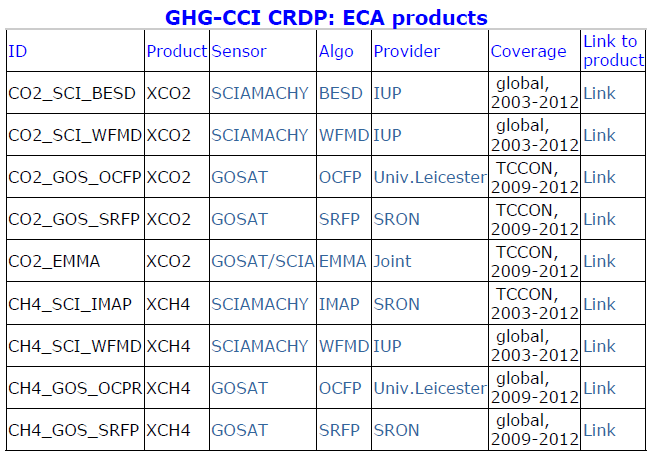 www.esa-ghg-cci.org/
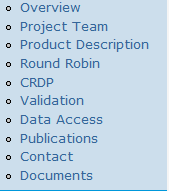 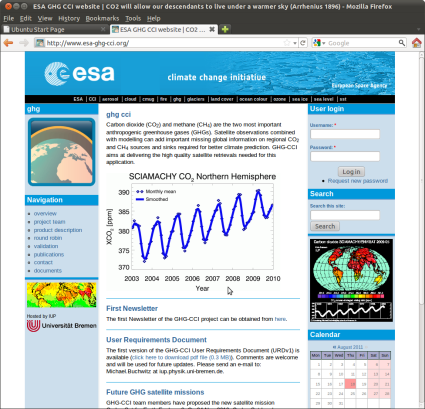 New !
13
GHG-CCI: Scientific progress
as documented via peer-reviewed publications:
SCIAMACHY/ENVISAT XCH4: Longer time series with improved quality: 	Schneising et al., 2011, 2012, Frankenberg et al., 2011

SCIAMACHY/ENVISAT XCO2: Longer time series with improved quality: 
	 Heymann et al., 2012a/2012b, Schneising et al., 2011, 2012, Reuter et al., 2011 

TANSO/GOSAT XCH4 & XCO2: 1st published global data sets incl. inverse 					modeling results: 
	Guerlet et al., 2013, Basu et al., (ACPD), 2013, Cogan et al., 2012, 
  	Schepers et al., 2012, Parker et al., 2011, Butz et al., 2011 

SCIA/GOSAT XCO2 merged: New innovative ensemble product:
	Reuter et al., 2013
& more …
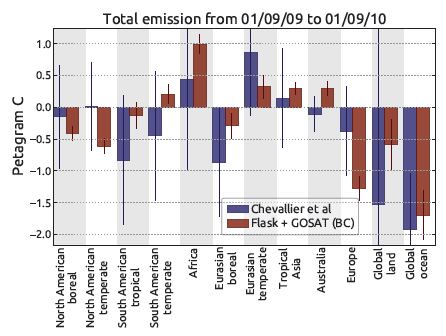 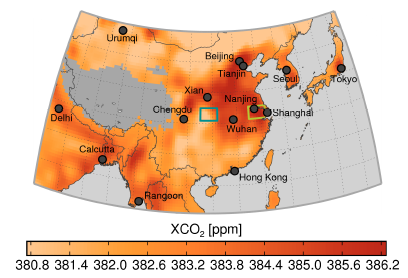 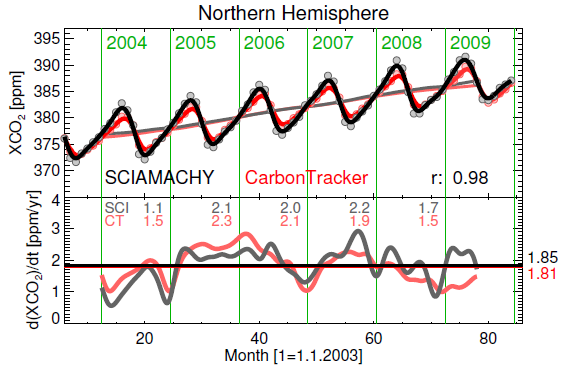 14
Beyond ENVISAT ?
For CarbonSat Please see talk A. Bombelli 
using slides provided by IUP, Univ. Bremen
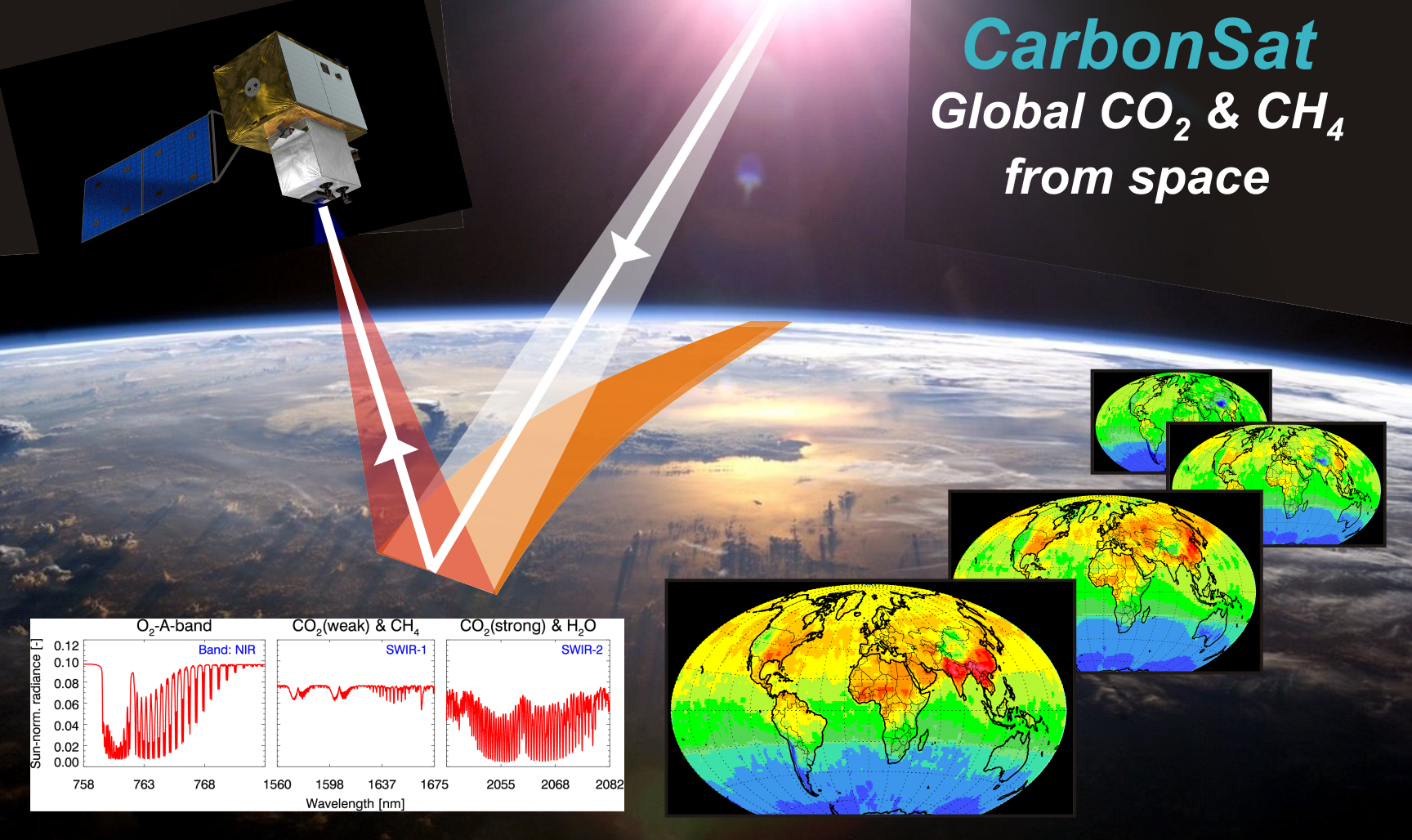 Earth Explorer 8 (EE8)
Candidate Mission
15